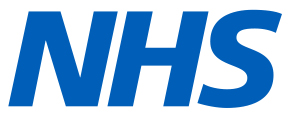 ઇંગ્લેન્ડમાં ડાયાબિટીસની સંભાળ સુધારવામાં અમારી મદદ કરો
રાષ્ટ્રીય ડાયાબિટીસ અનુભવ સર્વે 2024
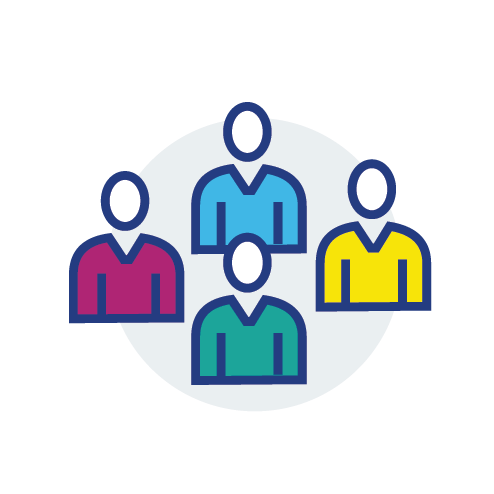 અમે તમારી પાસેથી સાંભળવા માંગીએ છીએ? જો તમને સર્વેક્ષણમાં ભાગ લેવા માટે આમંત્રિત કરવામાં આવે, તો કૃપા કરીને તેને પૂર્ણ કરો. 

તમારો પ્રતિસાદ ઇંગ્લેન્ડ માં ડાયાબિટીસની સંભાળમાં અર્થપૂર્ણ ફેરફાર કરવામાં મદદ કરશે.
વધુ માહિતી માટે, કૃપા કરીને મુલાકાત લો diabetessurvey.co.uk/gujarati  
અથવા ઈમેલ દ્વારા અમારો સંપર્ક કરો diabetessurvey@ipsos.com અથવા ફ્રીફોન0800 470 2981